Friday
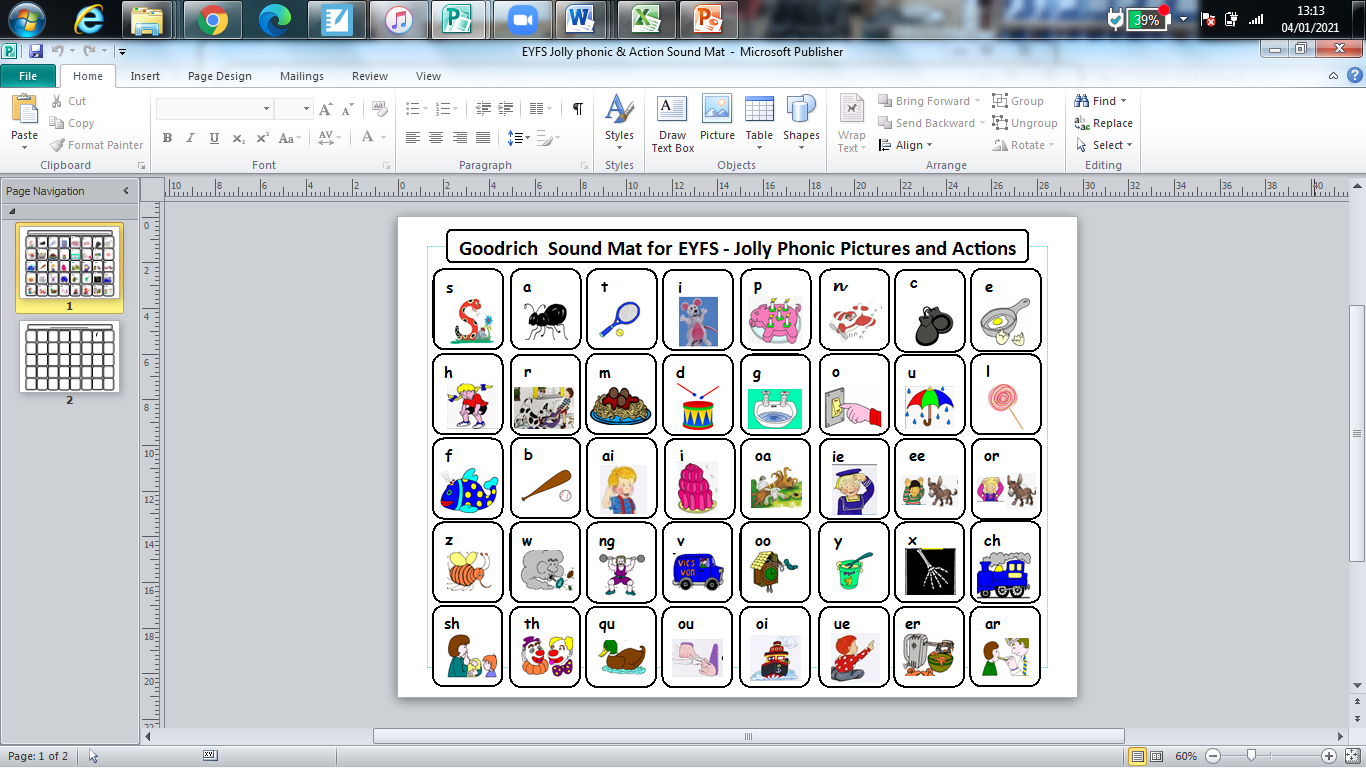 The children can use this card as a prompt for writing  their sounds
Must do  

oi
Introduce ‘ oi ‘ sound
Say the sound, do the action

Listen to the sounds as the adult says the words  boil, coil, coin, foil, join, oil, poison, soil, tinfoil, toil

Write the words on cards  and encourage your child to read them independently.
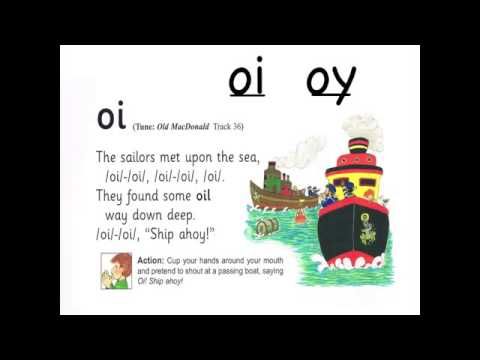 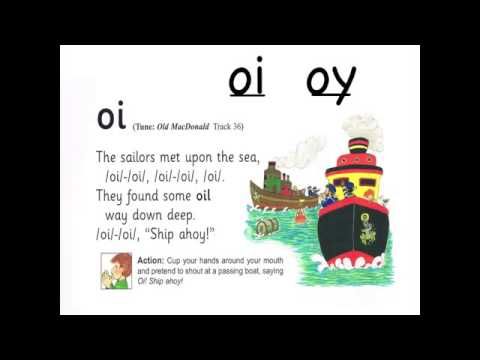 Should do 



       Introduce the sound ‘oi’
Say the sound, do the action  and write it down. 


Hear the sound in the words:
boil, coil, coin, foil, join, oil, poison, soil, tinfoil, toil


Children to read them, blending carefully
Look in books together to spot any more ‘ow’ words.
Could  do 

  oi

                         Introduce the sound ‘oi’   
                     Practise the sound and song            

Introduce the words below 
children should  read them
 boil, coil, coin, foil, join, oil, poison, soil, tinfoil, toil

Add others you may know

Write one of the above words in a sentence.
E.g. The soil is brown and wet.
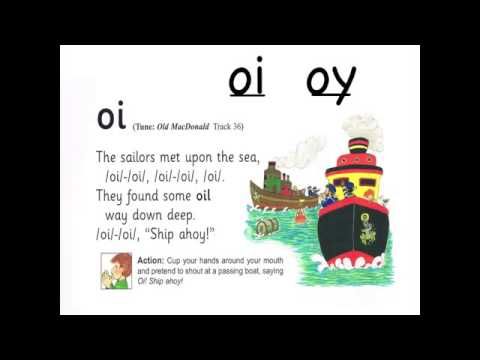